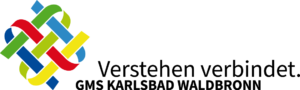 Sportprofil an der                                GMS Karlsbad-Waldbronn
koedukativ (Mädchen & Jungen zusammen)
Ergänzend zum regulären Sportunterricht:
2 Stunden Sport (vertieft + erweitert)
1 Stunde Theorie (Lernnachweise!)
Inhaltsbezogene Kompetenzen
Wissen
Spielen – z. B. Spieltaktik auf höherem Niveau
Laufen, Springen, Werfen
Bewegen an Geräten 
Bewegen im Wasser
Tanzen, Gestalten, Darstellen
Fitness entwickeln
Miteinander / gegeneinander kämpfen
Fahren, Rollen, Gleiten
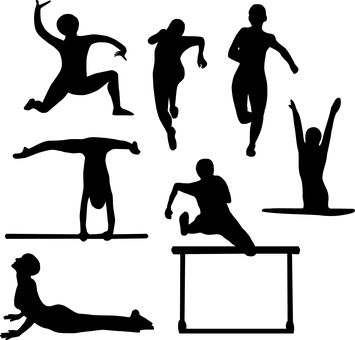 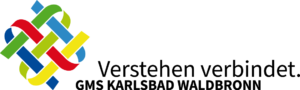 Prozessbezogene Kompetenzen
Personalkompetenz – kritisch mit dem eigenen Verhalten beschäftigen (Selbstreflexion) und es bewusst steuern (Selbststeuerung); sich trotz Widerständen weiter motivieren, ...
Sozialkompetenz – positive soziale Beziehungen zu Mitschüler/innen aufbauen und aufrechterhalten
Bewegungskompetenz – Kondition, Koordination, Bewegungsgestaltung, Bewegungsausdruck, ...
Reflexionskompetenz – Hinterfragen und Beurteilen von Phänomenen und Fragestellungen aus Bewegung, Spiel und Sport
Zusätzliche Leistungsanforderung:                               Vorhaben im sozialen Bereich umsetzen, z.B. Mittagspausen-angebot oder Angebot am Sporttag gestalten
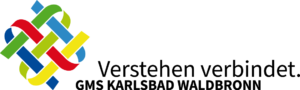 Kompetenzbereich Wissen
Was ist Sport? Warum treiben Menschen Sport?
Der passive und aktive Bewegungsapparat - Skelett, Gelenke, Muskeln, Sportverletzungen
Ernährung und Sport
Grundlagen der Trainingslehre - Trainingsziele, Kraft, Ausdauer, Aufbau einer Trainingsstunde
Grundlagen der Bewegungslehre - Bewegungen beobachten und beschreiben – biomechanisch (Physik), funktional (Wozu wird eine Aktion durchgeführt?)
Sport im sozialen Umfeld - Sportgeschichte, Sport und Politik, Sport und Medien, Sport und Wirtschaft, Sportpsychologie
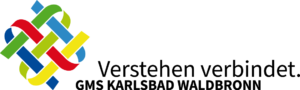 Voraussetzungen
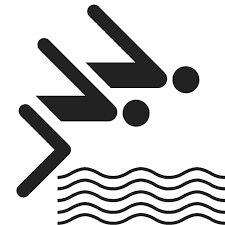 Schwimmfähigkeit
Uneingeschränkte Sportfähigkeit
Kooperationsfähigkeit
Anstrengungsbereitschaft
Vielseitiges Sportinteresse
Fähigkeit, sich an vereinbarte Regeln zu halten
Bereitschaft, sich auf alle praktischen und theoretischen Inhalte einzulassen
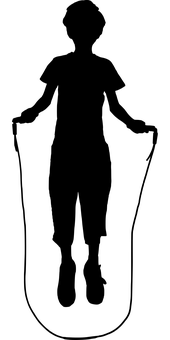 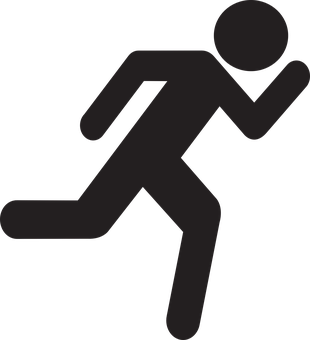 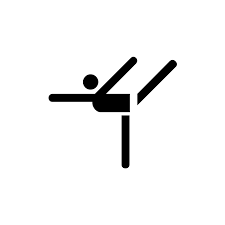 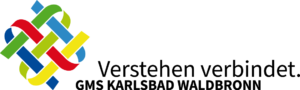